January 2019
An extension to 11ba: legacy IEEE 802.11 transmitter solution for 802.11ba receivers
Date: 2019-01-15
Authors:
(1) supported by ERDF and the Spanish Government through project TEC2016-79988-P, AEI/FEDER, UE
Slide 1
Eduard Garcia-Villegas (UPC)
January 2019
Abstract
TGba works on a WuR implementation for IEEE 802.11 WLAN networks. However, legacy devices are unable to generate the OOK modulated signal defined in IEEE 802.11ba.

This contribution aims to present a technique to generate a pseudo-OOK modulation to show that legacy IEEE 802.11 OFDM PHY, could be made compatible with IEEE 802.11ba WUR-LDR (Low Data Rate) receivers (to some extent).
Slide 2
Eduard Garcia-Villegas (UPC)
January 2019
Motivation
IEEE 802.11ba will enable interesting new usage models for IEEE 802.11 devices [1], spreading its presence in the IoT ecosystem.

However…
IEEE 802.11ba will define a new type of signal, which will require a modified PHY
Therefore…
Existing 802.11 devices will not be able to participate in those new scenarios. Why leaving them behind?
How many billion devices?
Slide 3
Eduard Garcia-Villegas (UPC)
January 2019
Motivation
Just allowing pre-11ba devices to send WuR packets, new 11ba receivers (e.g. Wi-Fi IoT devices) suddenly have a wider market
Other legacy solutions exist for 802.11-based WUR (e.g. [2]), but they are not compatible with forthcoming 11ba receivers

In the past, people showed interest in a future extension of IEEE 802.11ba
	See [3]
Slide 4
Eduard Garcia-Villegas (UPC)
January 2019
OOK Modulation: Backwards Compatibility
As defined by IEEE 802.11ba, WuR transmitter uses OOK to modulate a reduced subset of the OFDM subcarriers (a.k.a. MC-OOK [4])
Not possible in pre-11ba devices

Backwards compatible solutions should be based on software updates
Implementation needs to take into account the whole IEEE 802.11 OFDM PHY signal processing chain.
Slide 5
Eduard Garcia-Villegas (UPC)
January 2019
OOK Signal Generation on Legacy IEEE 802.11 OFDM PHY
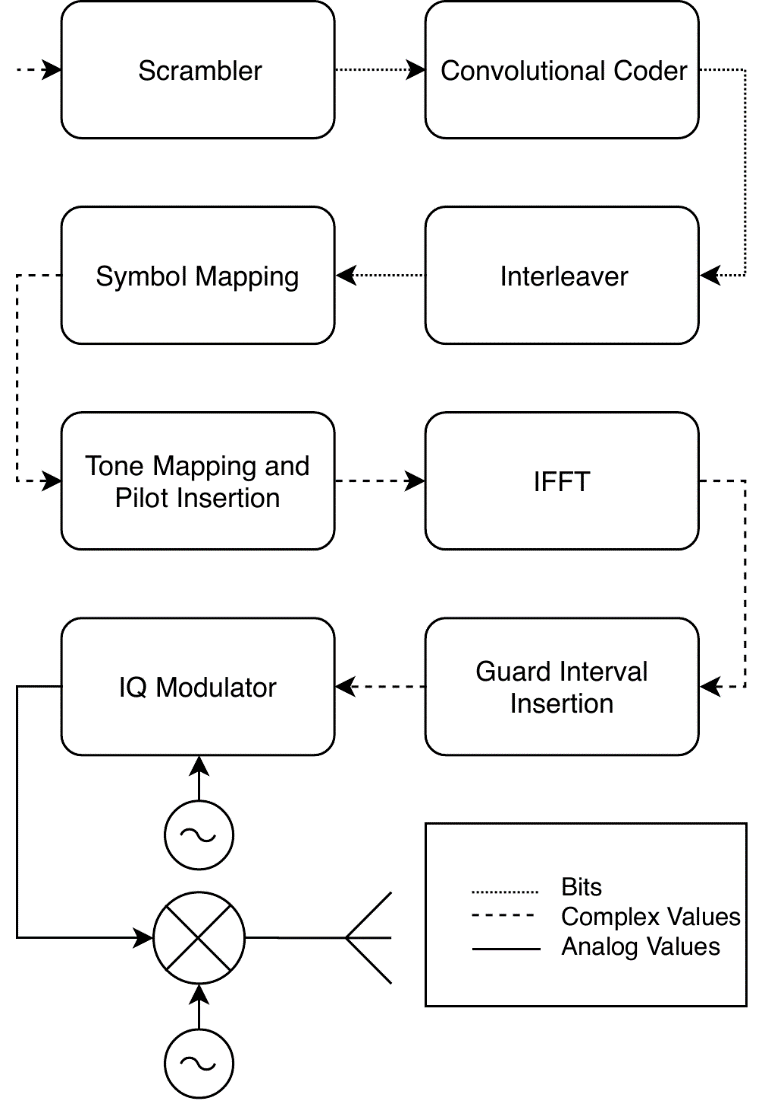 Input bit sequence
IEEE 802.11 OFDM PHY does not enable the generation of OOK’s OFF symbols.
Elements of IEEE 802.11 OFDM PHY add power to symbols:
Subcarrier modulations
Pilot tones
Slide 6
Eduard Garcia-Villegas (UPC)
January 2019
A pseudo-OOK modulation example
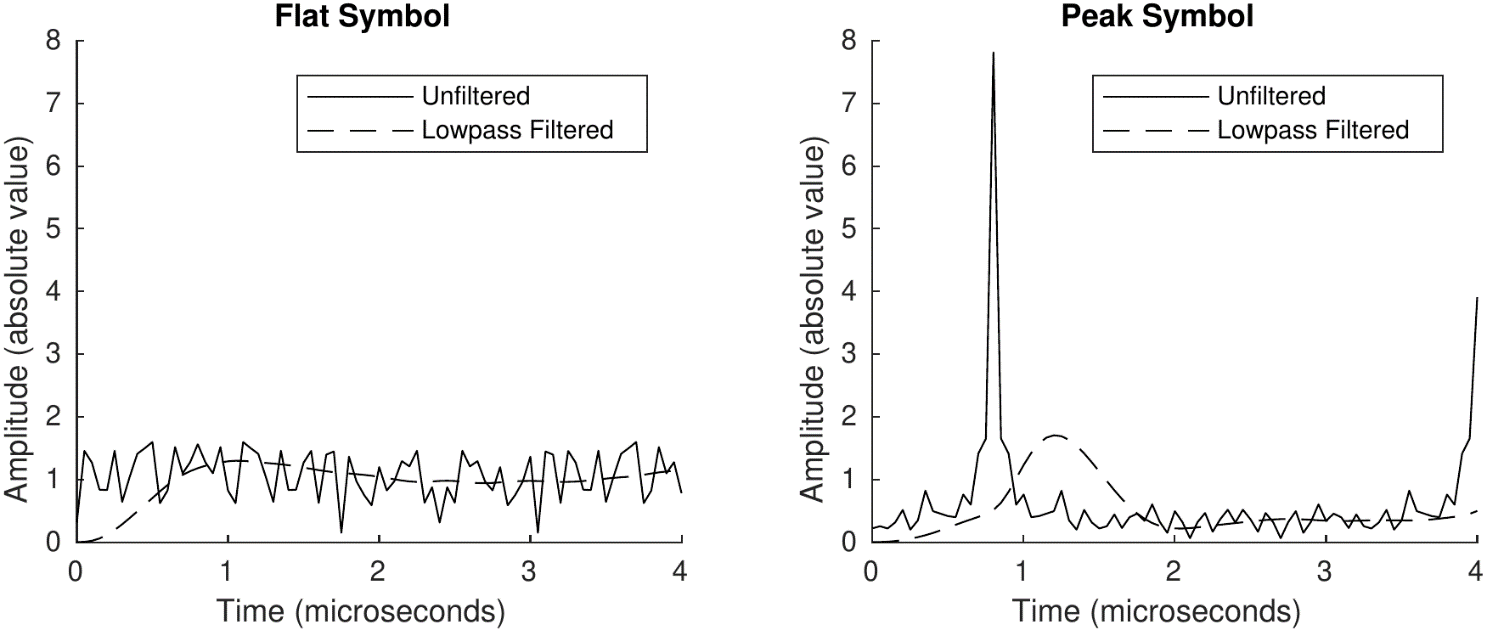 Flat Symbol as OOK-ON Symbol.
Peak Symbol as OOK-OFF Symbol.
Both symbols can be generated using the input bitstream to the OFDM PHY
Slide 7
Eduard Garcia-Villegas (UPC)
January 2019
Generation of the Peak Symbol (1)
Problem statement:
Obtain an input sequence to OFDM PHY that is encoded with uniform subcarrier symbol values after scrambling, channel coding and interleaving.
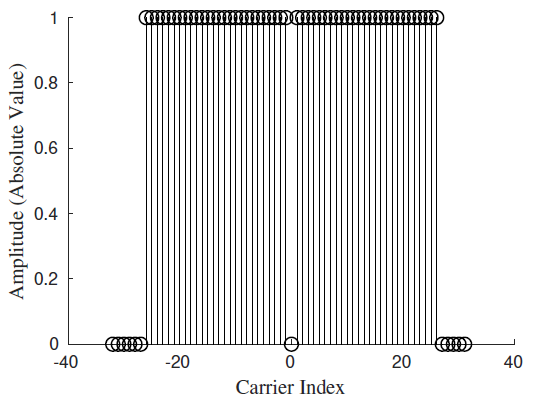 Solution:
Use a pre-scrambled uniform binary input block with length N, where N is the payload length of the OFDM symbol.
Slide 8
Eduard Garcia-Villegas (UPC)
January 2019
Generation of the Peak Symbol (2)
One magic trick:
Pre-scrambling applied to input bit sequence so that we have all ‘0’ or all ‘1’ at the output of the scrambler.
Data remains uniform after convolutional coding and interleaving.
Encoded as a uniform block of subcarrier values.
Caveats:
Requires knowledge of the scrambler seed.
Resulting symbols affected by pilot tone phase.
Slide 9
Eduard Garcia-Villegas (UPC)
January 2019
Generation of the Flat Symbol
Bitstream input optimized for maximum output flatness (i.e. minimize PAPR).
Depends on the modulation used for transmission.
Same MCS chosen to generate Peak symbol
Tailed with 7 ‘0’ bits to avoid transitory effects.
Reset state of convolutional code not to interfere with Peak symbol generation
Example bitstream for flat symbol with BPSK:
S[n] = {1, 1, 0, 0, 1, 1, 1, 0, 1, 0, 1, 1, 0, 1, 0, 1, 0, 0, 			 0, 0, 0, 0, 0, 0}
Slide 10
Eduard Garcia-Villegas (UPC)
January 2019
WuS Modulation Procedure
Example of application for IEEE 802.11g OFDM PHY with BPSK
Align bitstream to ODFM symbol boundary.
Bitstream must be encoded in a single OFDM symbol
Append WuS data to bitstream:
If “0”: S[n] = {0, 0, 0, 0, 0, 0, 0, 0, 0, 0, 0, 0, 0, 0, 0, 0, 0, 0, 			 0, 0, 0, 0, 0, 0}
If “1”: S[n] = {1, 1, 0, 0, 1, 1, 1, 0, 1, 0, 1, 1, 0, 1, 0, 1, 0, 0, 			 0, 0, 0, 0, 0, 0}
Pre-Scramble the resulting bitstream.
Send the bitstream to IEEE 802 OFDM PHY
Slide 11
Eduard Garcia-Villegas (UPC)
January 2019
WuS Modulation
Proof of Concept: 
IEEE 802.11g BPSK using MATLAB WLAN Toolkit.
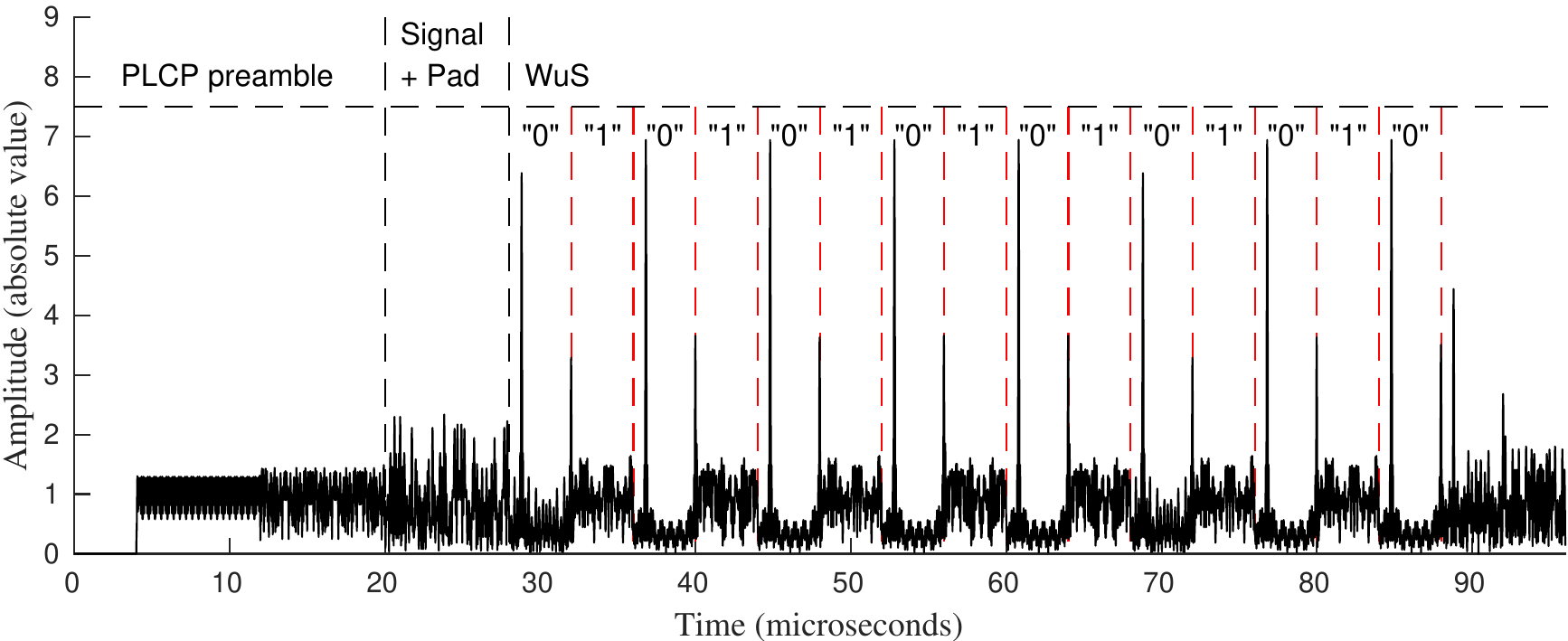 Slide 12
Eduard Garcia-Villegas (UPC)
January 2019
Performance Test
Comparison of plain OOK with pseudo-OOK (peak-flat) on a minimal OOK receiver.
Matlab implementation for baseband simulation:
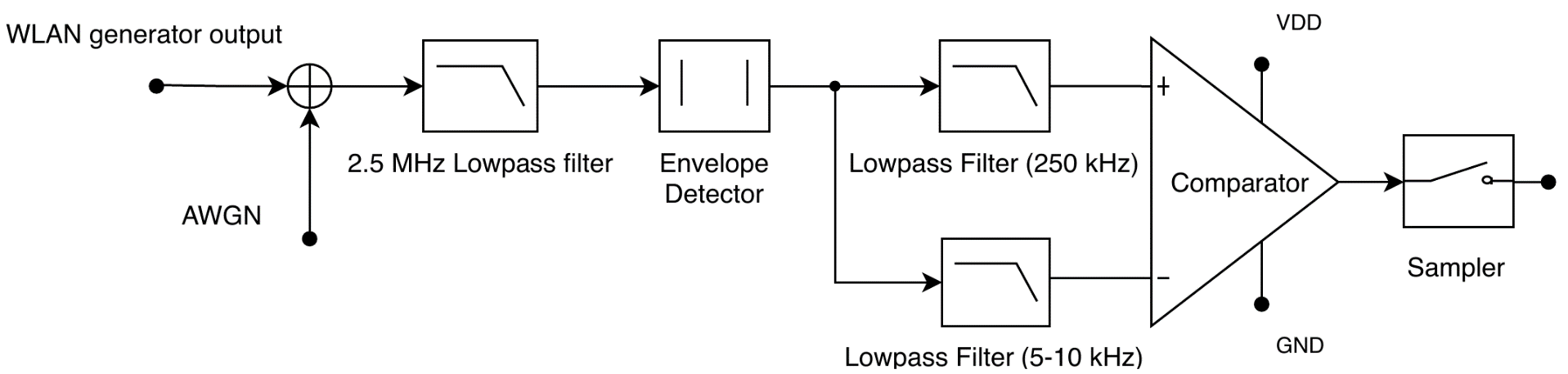 Slide 13
Eduard Garcia-Villegas (UPC)
January 2019
Simulation Results
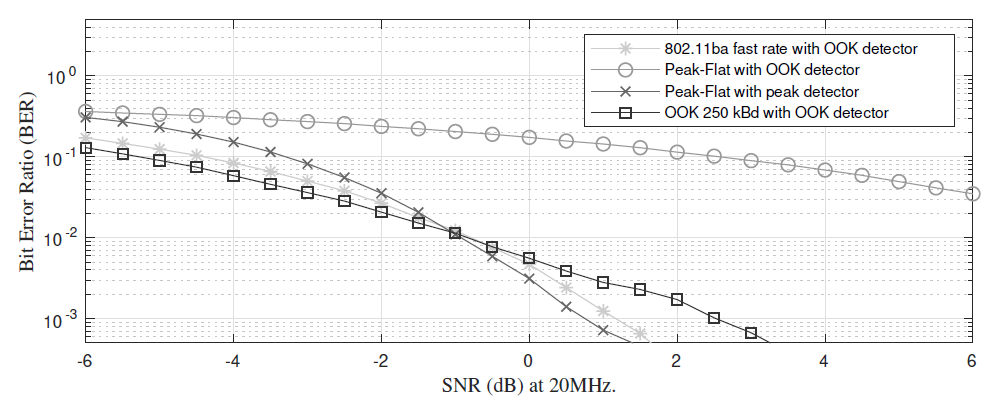 AWGN channel
150,000 bits sent to compute BER
Slide 14
Eduard Garcia-Villegas (UPC)
January 2019
Conclusions
Signal generated by legacy IEEE 802.11 OFDM hardware can be decoded by IEEE 802.11ba-like MC-OOK receiver just using software level access (e.g: raw-sockets API)
Proved with LDR version of IEEE 802.11ba
Knowledge of the IEEE 802.11 OFDM PHY scrambler state is required.

Performance is sub-optimal compared to IEEE 802.11ba fully compliant signals.
Shorter range with typical/simple OOK receiver
Similar performance when using specific receiver for the pseudo OOK (peak-flat) modulation
Slide 15
Eduard Garcia-Villegas (UPC)
January 2019
References
11-17/0029r10, WUR Usage Model Document, Sep. 2017
Oller, J.; Garcia, E.; Lopez, E.; Demirkol, I.; Casademont, J.; Paradells, J.; Gamm, U.; Reindl, L. IEEE 802.11-enabled wake-up radio system: Design and performance evaluation. Electron. Lett. 2014, 50, 1484–1486.
11-18/0540r1, IEEE 802.11ba: more than a wake-up radio, Mar. 2018
IEEE P802.11ba/D1.1, Nov. 2018
Slide 16
Eduard Garcia-Villegas (UPC)
January 2019
Straw Poll 1
What do you think about enabling WUP transmission from non-11ba devices?
I don’t support the idea
It makes sense as a future amendment/extension to IEEE 802.11ba
No opinion/Don’t care


Results: A() / B() / C()
Slide 17
Eduard Garcia-Villegas (UPC)